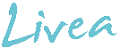 Livea Xpress
Tallerkenmodellen
Tallerkenmodellen
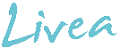 Måltidsrytme
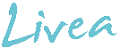 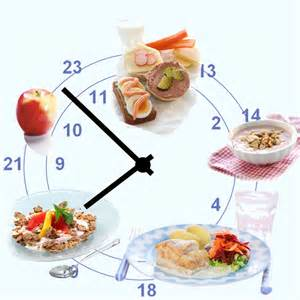 3 hovedmåltid
2 mellommåltid
Hver 3-4 time
Livea XpressStyrketrening
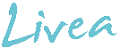 Hvorfor trene styrke?
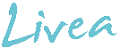 Økt muskelstyrke
Bedre kroppsholdning
Økt forbrenning
Forebyggende for skader og en rekke livsstilsrelaterte sykdommer
”strammer opp”
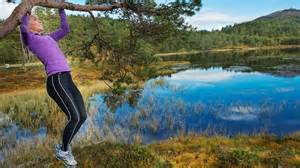 Hvordan trene styrke?
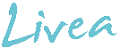 Tung belastning
Få repitisjoner
1-3 ganger i uken
Flerleddsøvelser
Tenk progresjon!!
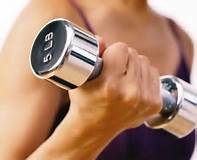 Livea XpressKondisjonstrening
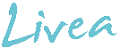 Hva er kondisjonstrening?
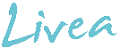 Aerob energifrigjøring
60-85% av maksimal hjertefrekvens


Anaerob energifrigjøring
85-100% av maksimal hjertefrekvens
Fordeler ved kondisjonstrening
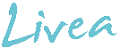 Slagvolum øker
Lungene jobber mer effektivt
Flere kapillærer
Mer utholdende muskulatur
Økt fett og karbohydratforbrenning
Kroppen fjerner melkesyre raskere
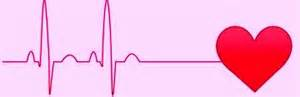 Livea Xpress Karbohydrater
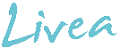 Karbohydrater
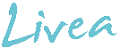 50-60% av den daglige kosten
4 kcal per gram
Ikke essensielt
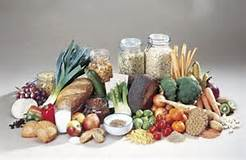 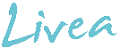 Monosakkarider
Disakkarider
Polysakkarider

Kostfiber
25-35 gram per dag
2 kcal per gram
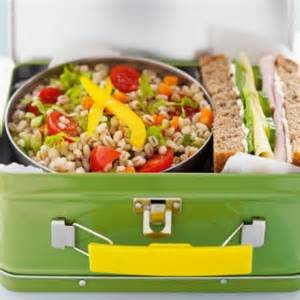 Eksempel på 30 gram kostfiber
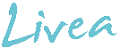 5 skiver grovt brød (200 gr) med 100% sammalt mel- gir 17 gr fiber
2 poteter (ca 150 gr) gir 3 gr fiber
1 stor gulrot (ca 100 gr) gir 2,7 gr fiber
1 porsjon brokkoli (100 gr) gir 3 gr fiber
1 tomat (50 gr) gir 0,7 gr fiber
1 appelsin (100 gr) gir 1,9 gr fiber
1 eple (100 gr) gir 2,5 gr fiber

Til sammen 31 gram kostfiber
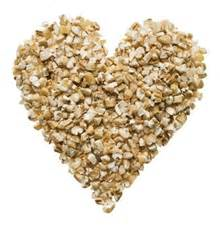 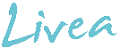 Karbohydrater og blodsukker
Insulin
Insulinresistens
Diabetes type 2
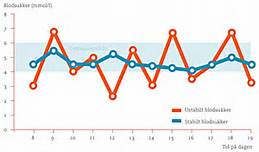 Livea XpressProteiner og fett
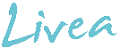 Protein
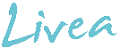 Protein stammer fra ordet ”PROTOS” som betyr den første/den viktigste

Bygd opp av aminosyrer
Essensielt for kroppen
Essensielle aminosyrer- 8 stk
Ikke essensielle aminosyrer – 12 stk
Anbefalt daglig inntak er 1-1,2 gram pr/kg kroppsvekt
10-20% av det daglige kostholdet
1 gr protein gir 4 kcal
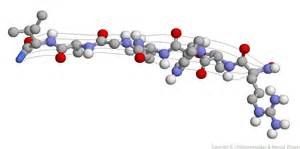 Proteinets oppgaver
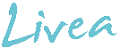 Kroppens byggemateriale
Transport
Antistoffer
Katalysator
Peptidhormoner
Signalhormon
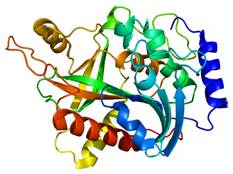 Fett(Triglyserider)
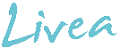 1 gram fett gir 9 kcal
Anbefalt inntak ca 30% av daglig kosthold

Mettede fettsyrer
Umettede fettsyrer
Transfett
Kolesterol
Essensielle fettsyrer (omega-3 og omega-6)
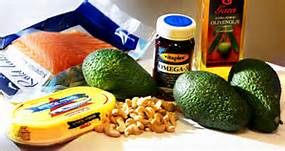 Livea XpressPraktisk matlaging
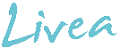 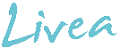 Planlegg- ”halvtimen”
Frokost
Lunsj
Middag- husk A-B måltid, ”fri middag” og minimum 2 fiskemåltider per uke
Mellommåltid/kvelds
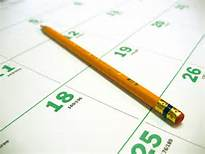 Tips for enklere gjennomføring
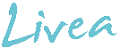 Stek opp kjøtt
Lag ferdig salat
Lag porsjonsposer med for eksempel smoothie
Lag større middagsporsjon, bruk restene til lunsj
Ha alltid et sunt alternativ tilgjengelig
Bruk mindre tallerkener
Varier smaker
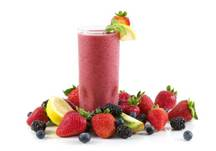